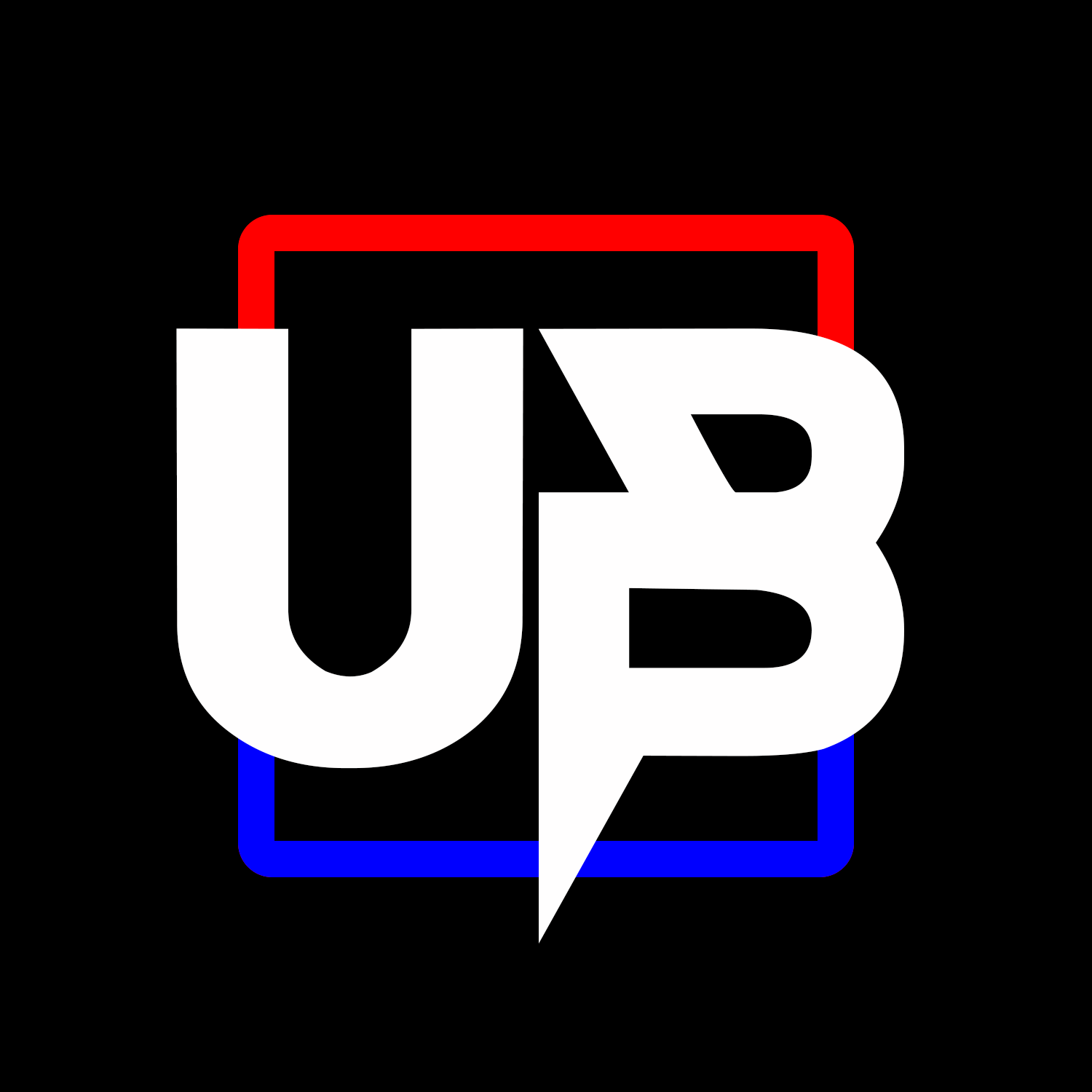 КРУТЫЕ ФОТО РОБОТА НА ОБОИ
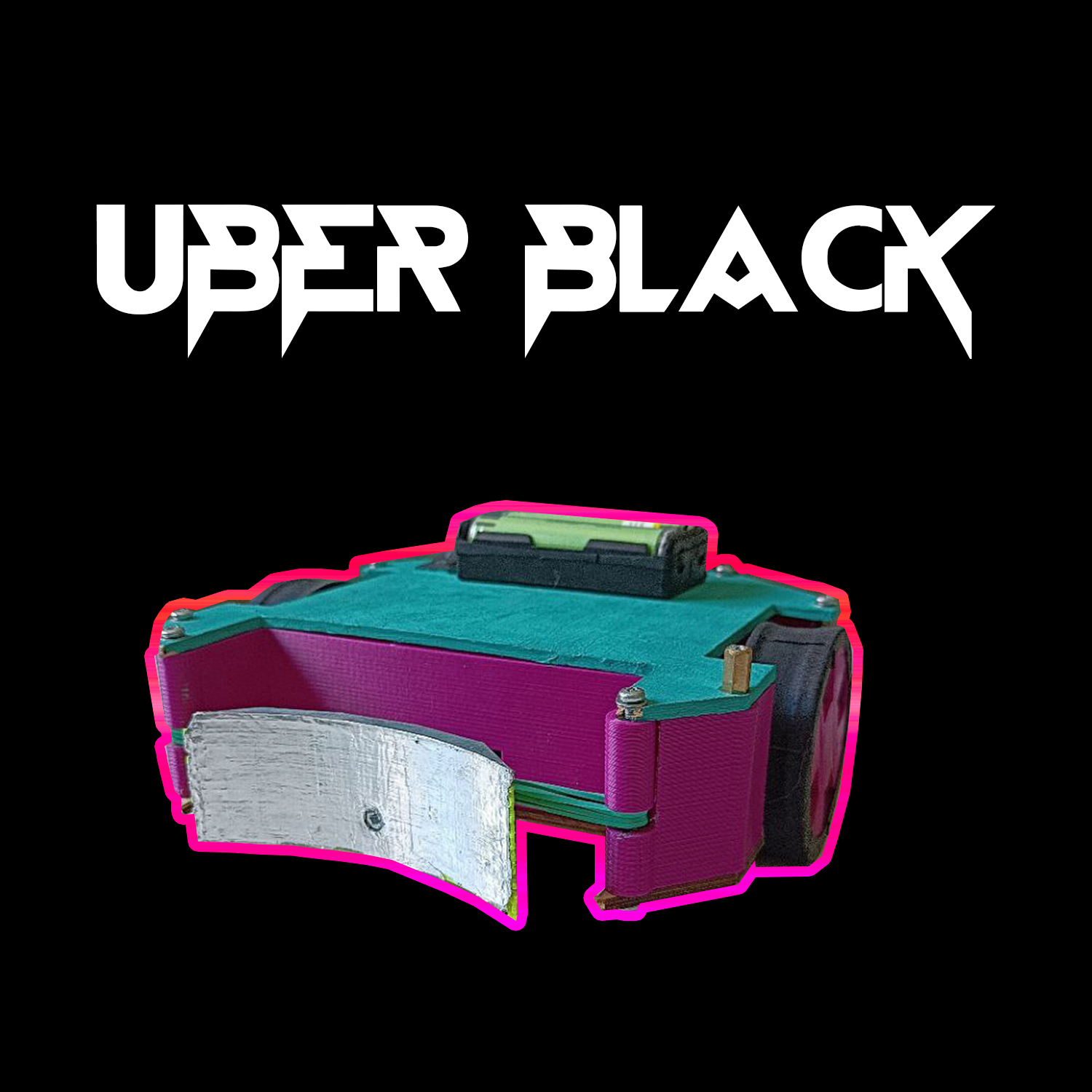 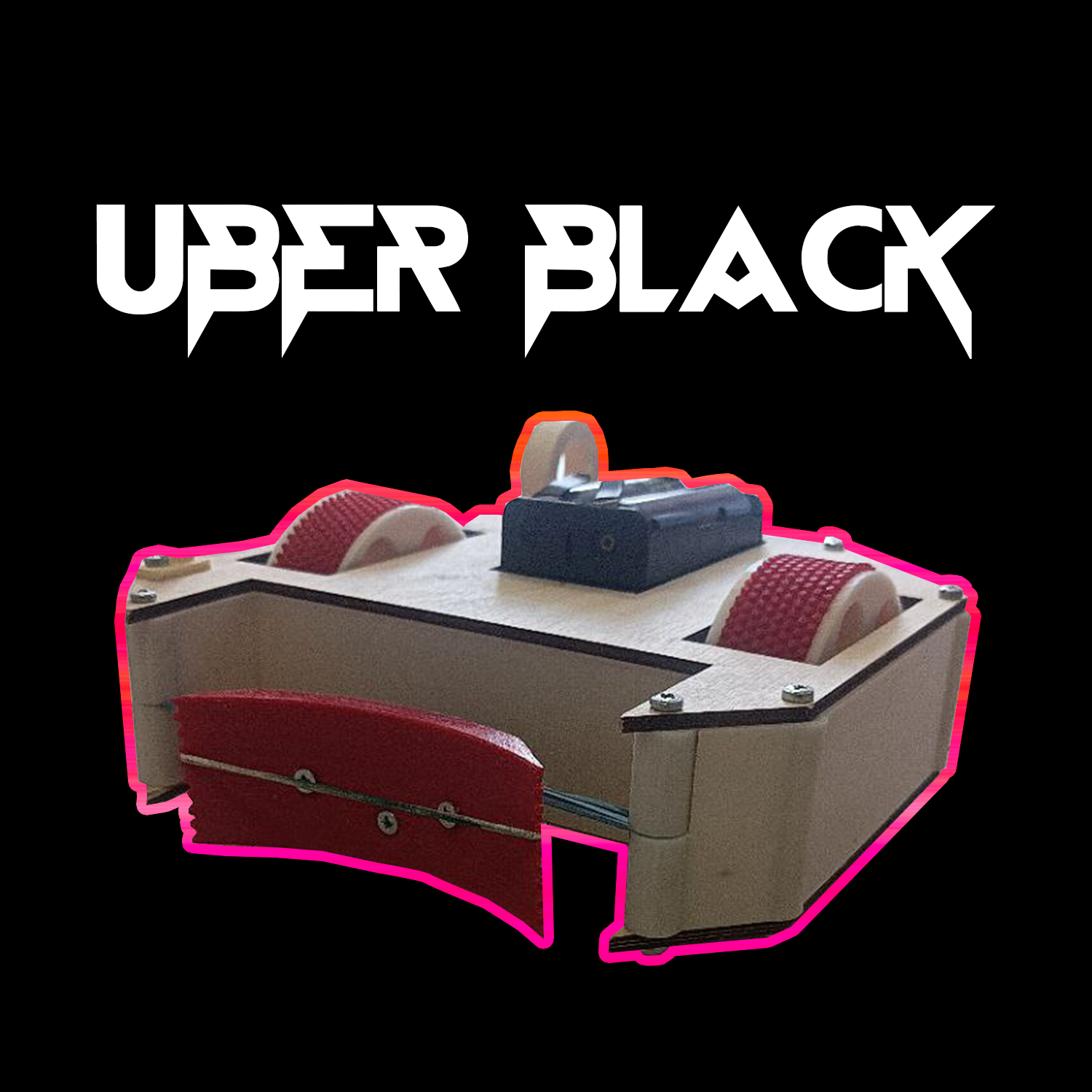 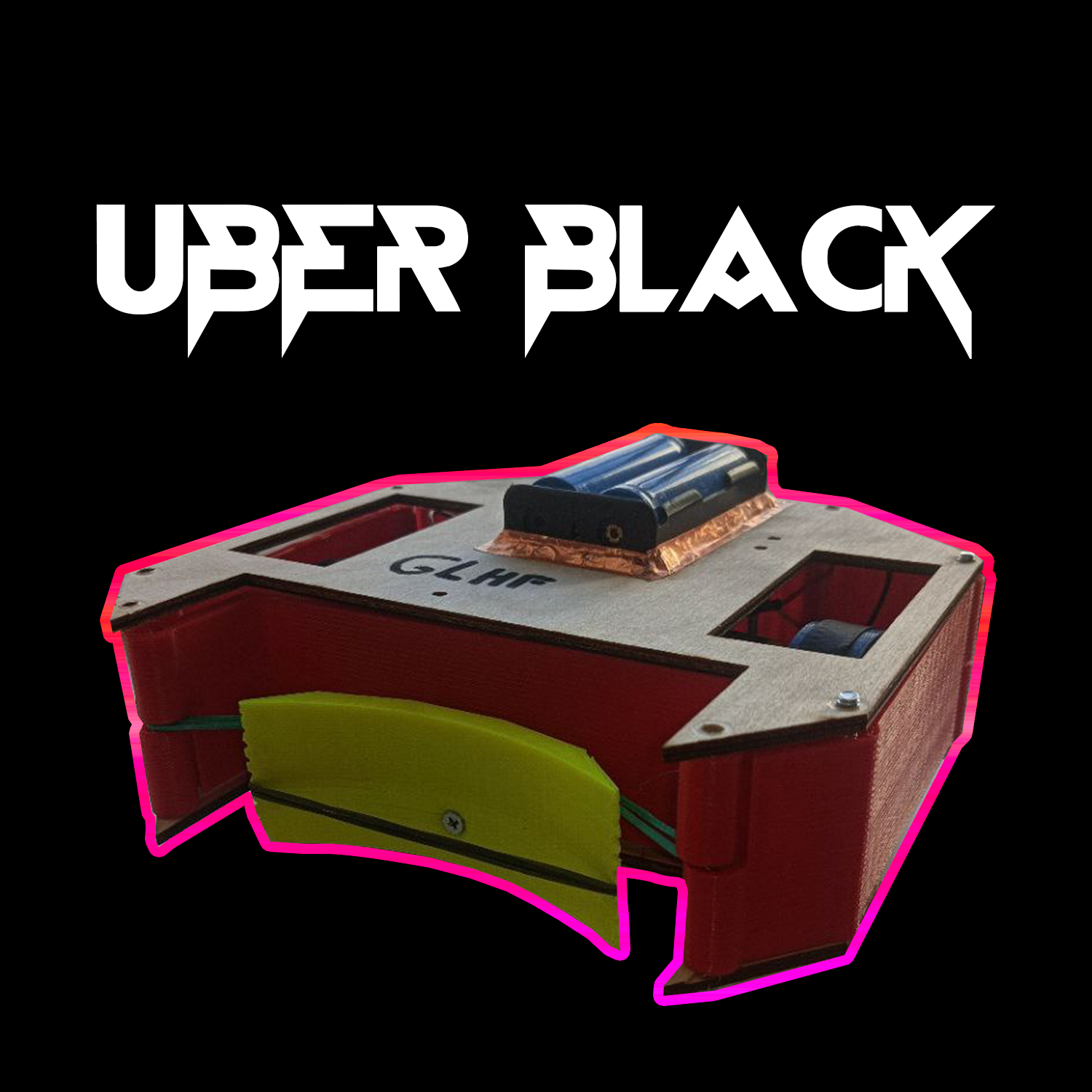 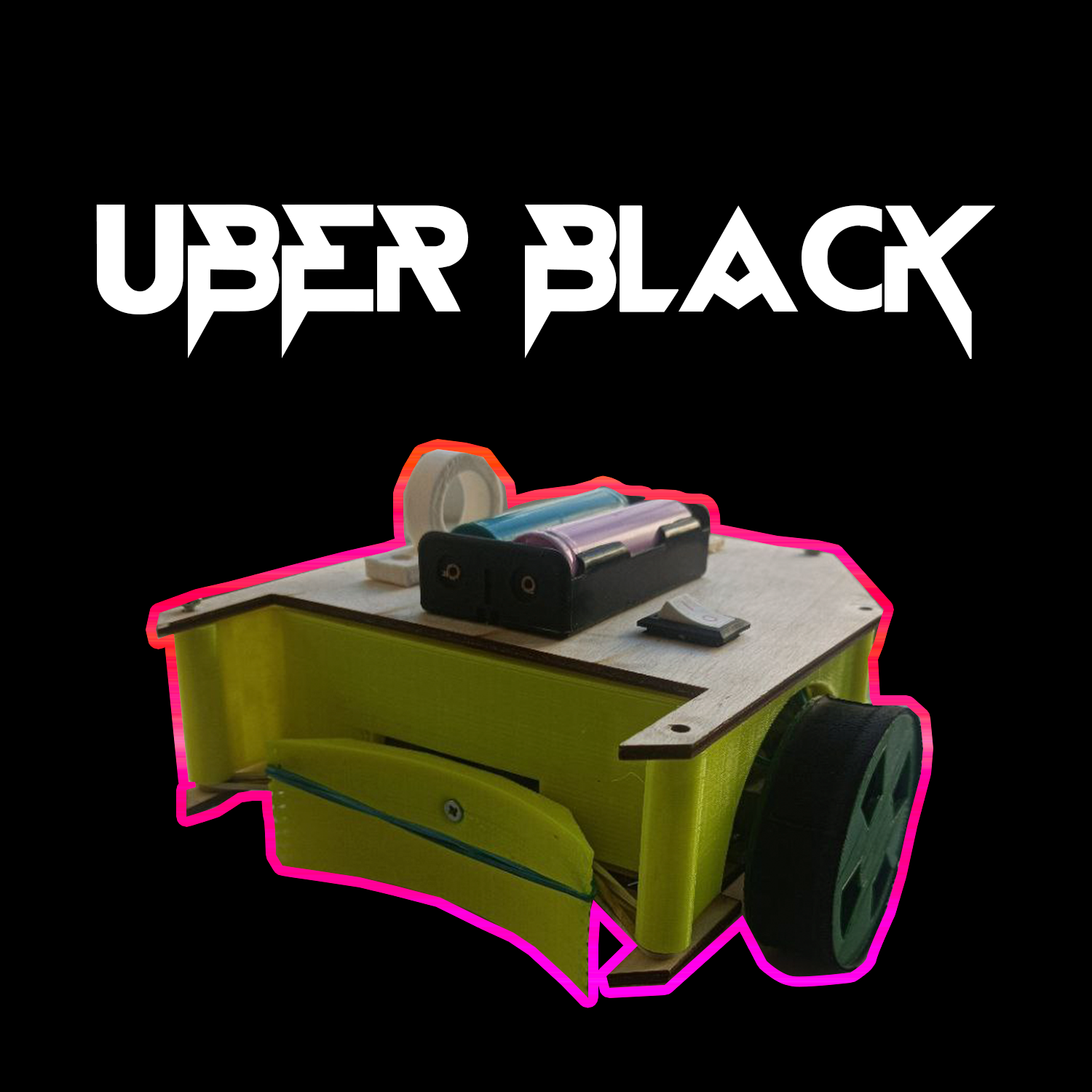